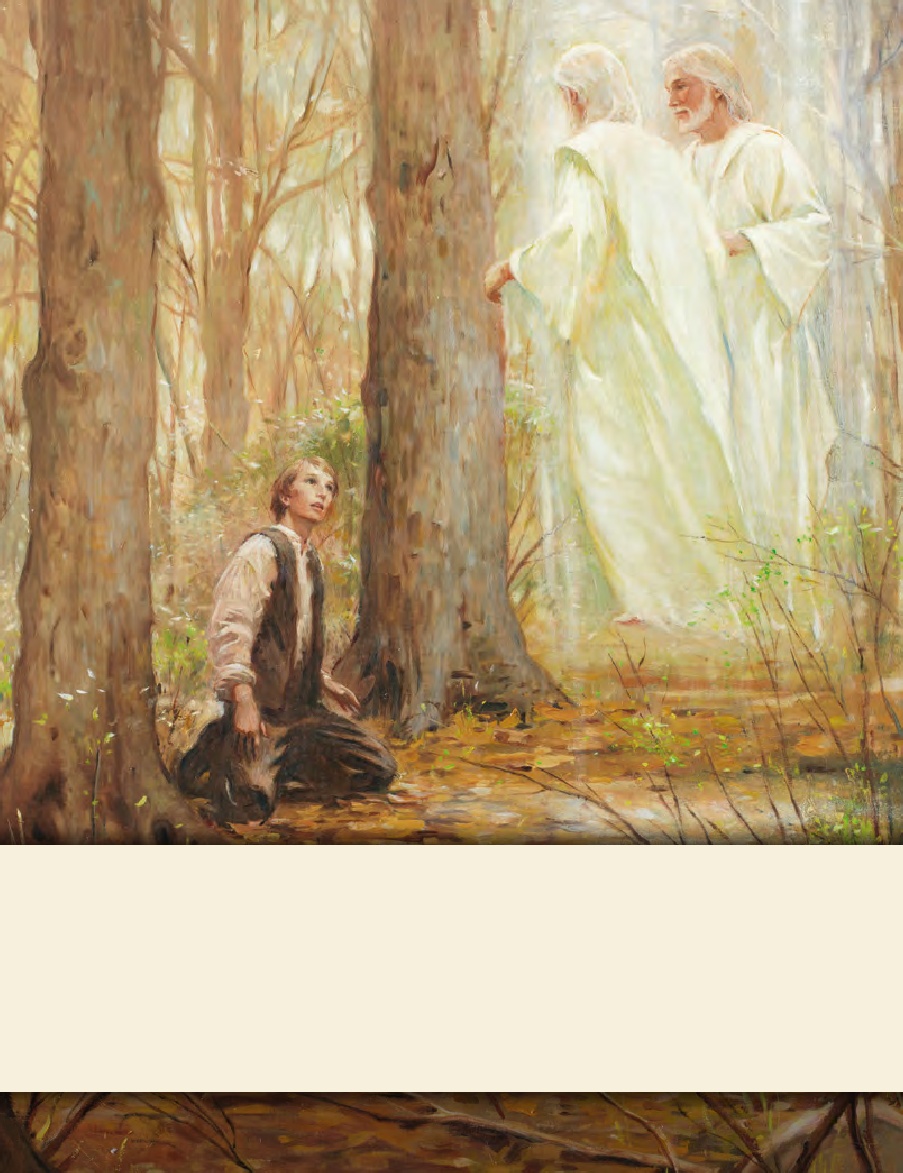 LESSON 15
SEMINARY
Doctrine and Covenants 
and Church History
LESSON 86
Doctrine and Covenants 84:1-44.
LESSON 86
Doctrine and Covenants 84:1-30.
“The Lord declares that a temple will be built and explains the purposes of the priesthood”
LESSON 86
Doctrine and Covenants 84:6-19.
6 And the sons of Moses, according to the Holy Priesthood which he received under the hand of his father-in-law, Jethro;
7 And Jethro received it under the hand of Caleb;
8 And Caleb received it under the hand of Elihu;
9 And Elihu under the hand of Jeremy;
10 And Jeremy under the hand of Gad;
11 And Gad under the hand of Esaias;
12 And Esaias received it under the hand of God.
13 Esaias also lived in the days of Abraham, and was blessed of him—
14 Which Abraham received the priesthood from Melchizedek, who received it through the lineage of his fathers, even till Noah;
15 And from Noah till Enoch, through the lineage of their fathers;
16 And from Enoch to Abel, who was slain by the conspiracy of his brother, who received the priesthood by the commandments of God, by the hand of his father Adam, who was the first man—
17 Which priesthood continueth in the church of God in all generations, and is without beginning of days or end of years.
18 And the Lord confirmed a priesthood also upon Aaron and his seed, throughout all their generations, which priesthood also continueth and abideth forever with the priesthood which is after the holiest order of God.
19 And this greater priesthood administereth the gospel and holdeth the key of the mysteries of the kingdom, even the key of the knowledge of God.
LESSON 86
Why do you think it is important that priesthood authority extends in a direct line back to God?
Hebrews 5:4
And no man taketh this honour unto himself, but he that is called of God, as was Aaron.
Doctrine and Covenants 84:17.
Which priesthood continueth in the church of God in all generations, and is without beginning of days or end of years.
Doctrine and Covenants 84:19-22.
19 And this greater priesthood administereth the gospel and holdeth the key of the mysteries of the kingdom, even the key of the knowledge of God.
20 Therefore, in the ordinances thereof, the power of godliness is manifest.
21 And without the ordinances thereof, and the authority of the priesthood, the power of godliness is not manifest unto men in the flesh;
22 For without this no man can see the face of God, even the Father, and live.
What blessings can we receive through the Melchizedek Priesthood?
In the ordinances of the Melchizedek Priesthood, the power of godliness is manifest.
LESSON 86
Which of the saving ordinances must be performed by the authority of the Melchizedek Priesthood?
Confirmation, conferral of the Melchizedek Priesthood, the temple endowment, and the temple sealing.
How have you seen the power of godliness manifest in these ordinances?
Why is it important that we receive the ordinances of the Melchizedek Priesthood?
The “power of godliness” manifest in these ordinances will allow us to see the face of God and live.)
To become like God and dwell in His presence, we must receive the ordinances of the Melchizedek Priesthood.
Which of these ordinances can be received only in the temple?
LESSON 86
“The temple is the object of every activity, every lesson, every progressive step in the Church. … Ordinances of the temple are absolutely crucial. We cannot return to God’s glory without them” (“Prepare for the Blessings of the Temple,” Ensign, Oct. 2010,41).
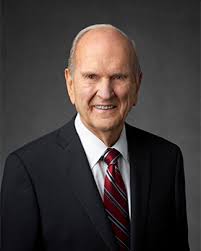 President 
Russell M. Nelson
Doctrine and Covenants 84:23.
Now this Moses plainly taught to the children of Israel in the wilderness, and sought diligently to sanctify his people that they might behold the face of God;
LESSON 86
Doctrine and Covenants 84:31-44.
“The Lord teaches the oath and covenant
of the priesthood”
LESSON 86
How are you blessed because you hold the priesthood?
How are you blessed because other people hold the priesthood?
Doctrine and Covenants 84:31-32.
31 Therefore, as I said concerning the sons of Moses—for the sons of Moses and also the sons of Aaron shall offer an acceptable offering and sacrifice in the house of the Lord, which house shall be built unto the Lord in this generation, upon the consecrated spot as I have appointed—
32 And the sons of Moses and of Aaron shall be filled with the glory of the Lord, upon Mount Zion in the Lord’s house, whose sons are ye; and also many whom I have called and sent forth to build up my church.
How did the Lord refer to those who hold the priesthood?
Oath and Covenant of the Priesthood.
LESSON 86
If those who receive the priesthood will____________________, then God will____________________.
Doctrine and Covenants 84:33-44.
33 For whoso is faithful unto the obtaining these two priesthoods of which I have spoken, and the magnifying their calling, are sanctified by the Spirit unto the renewing of their bodies.
34 They become the sons of Moses and of Aaron and the seed of Abraham, and the church and kingdom, and the elect of God.
35 And also all they who receive this priesthood receive me, saith the Lord;
36 For he that receiveth my servants receiveth me;
37 And he that receiveth me receiveth my Father;
38 And he that receiveth my Father receiveth my Father’s kingdom; therefore all that my Father hath shall be given unto him.
39 And this is according to the oath and covenant which belongeth to the priesthood.
40 Therefore, all those who receive the priesthood, receive this oath and covenant of my Father, which he cannot break, neither can it be moved.
41 But whoso breaketh this covenant after he hath received it, and altogether turneth therefrom, shall not have forgiveness of sins in this world nor in the world to come.
42 And wo unto all those who come not unto this priesthood which ye have received, which I now confirm upon you who are present this day, by mine own voice out of the heavens; and even I have given the heavenly hosts and mine angels charge concerning you.
43 And I now give unto you a commandment to beware concerning yourselves, to give diligent heed to the words of eternal life.
44 For you shall live by every word that proceedeth forth from the mouth of God.
LESSON 86
If those who receive the priesthood will magnify their callings, follow the Lord and His servants, and give heed to the words of eternal life, then God will sanctify them and give them all that He has.
If those who receive the priesthood will magnify their callings, follow the Lord and His servants, and give heed to the words of eternal life, then God will sanctify them and give them all that He has.
“We magnify our priesthood and enlarge our calling when we serve with diligence and enthusiasm in those responsibilities to which we are called by proper authority. … We magnify our calling, we enlarge the potential of our priesthood when we reach out to those in distress and give strength to those who falter. … We magnify our calling when we walk with honesty and integrity” (“Magnify Your Calling,” Ensign, May 1989,48–49).
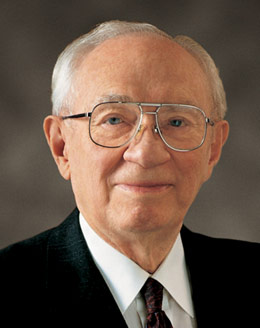 President 
Gordon B. Hinkley
LESSON 86
“How does one magnify a calling? Simply by performing the service that pertains to it. … I hope with all my heart and soul that every young man who receives the priesthood will honor that priesthood and be true to the trust which is conveyed when it is conferred” (“Priesthood Power,”Ensign,Nov. 1999, 49,51).
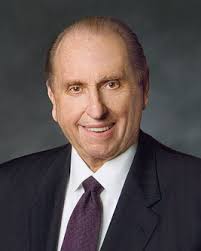 President 
Thomas S. Monson
What are some ways Aaronic Priesthood holders magnify their callings in the priesthood?
When have you been blessed because someone has magnified his or her calling?
LESSON 86
“One day Sister Nelson and I will dwell together in the presence of our family and the Lord forevermore. We will have been faithful to covenants made in the temple and to the oath and covenant of the priesthood, which have assured us, in the words of the Lord, that ‘all that my Father hath shall be given unto [you]’ (D&C 84:38). “Faithful sisters share the blessings of the priesthood. Think of those words ‘all that my Father hath.’ … It means that no earthly reward—no other success—could compensate for the bounties the Lord will bestow upon those who love Him, keep His commandments (see Moroni 4:3), and endure to the end (seeD&C 14:7)” (“Identity, Priority, and Blessings,” Ensign, Aug. 2001,10).
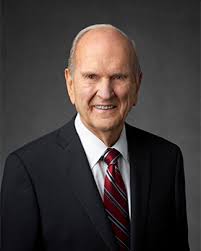 President 
Russell M. Nelson
The Lord promises to…
LESSON 86
Doctrine and Covenants 84:33-34, 38, 42.
33 For whoso is faithful unto the obtaining these two priesthoods of which I have spoken, and the magnifying their calling, are sanctified by the Spirit unto the renewing of their bodies.
34 They become the sons of Moses and of Aaron and the seed of Abraham, and the church and kingdom, and the elect of God.
38 And he that receiveth my Father receiveth my Father’s kingdom; therefore all that my Father hath shall be given unto him.
42 And wo unto all those who come not unto this priesthood which ye have received, which I now confirm upon you who are present this day, by mine own voice out of the heavens; and even I have given the heavenly hosts and mine angels charge concerning you.
Make us His elect, or chosen.
Sanctify us by the Spirit.
Renew our bodies.
Give us all that the Father has.
Give us the blessings promised to Abraham and his posterity.
Give His angels charge over us.